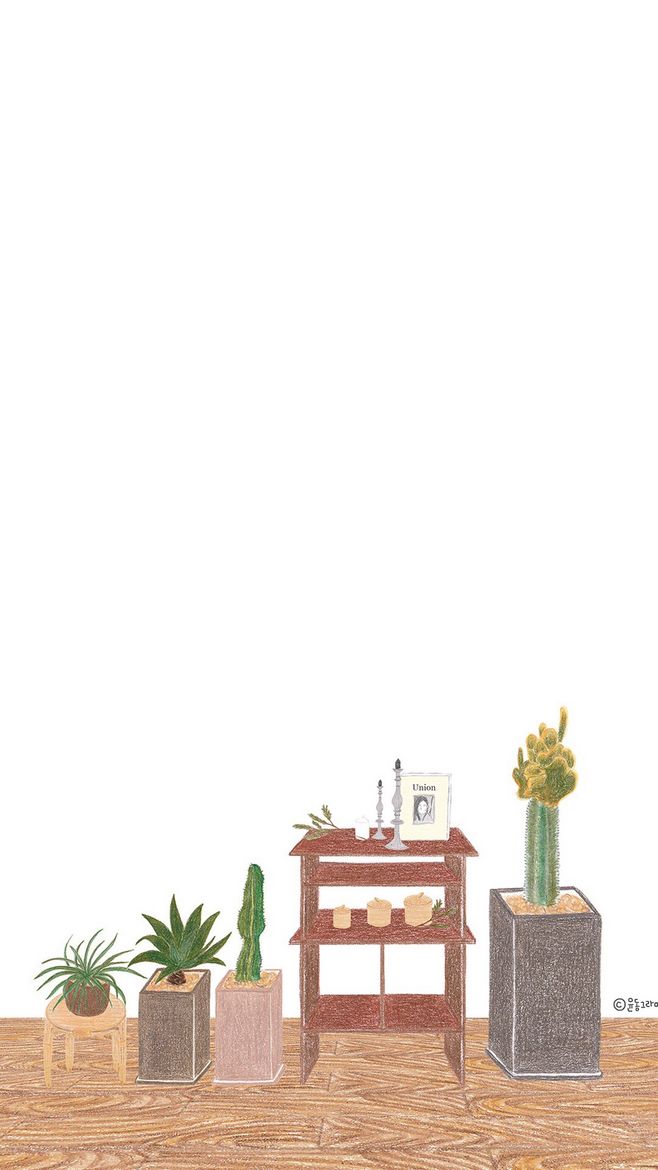 ◆◇◆◇◆◇◆◇◆
学科核心素养视域下小学体育课堂讲解与示范的思考
顾琳
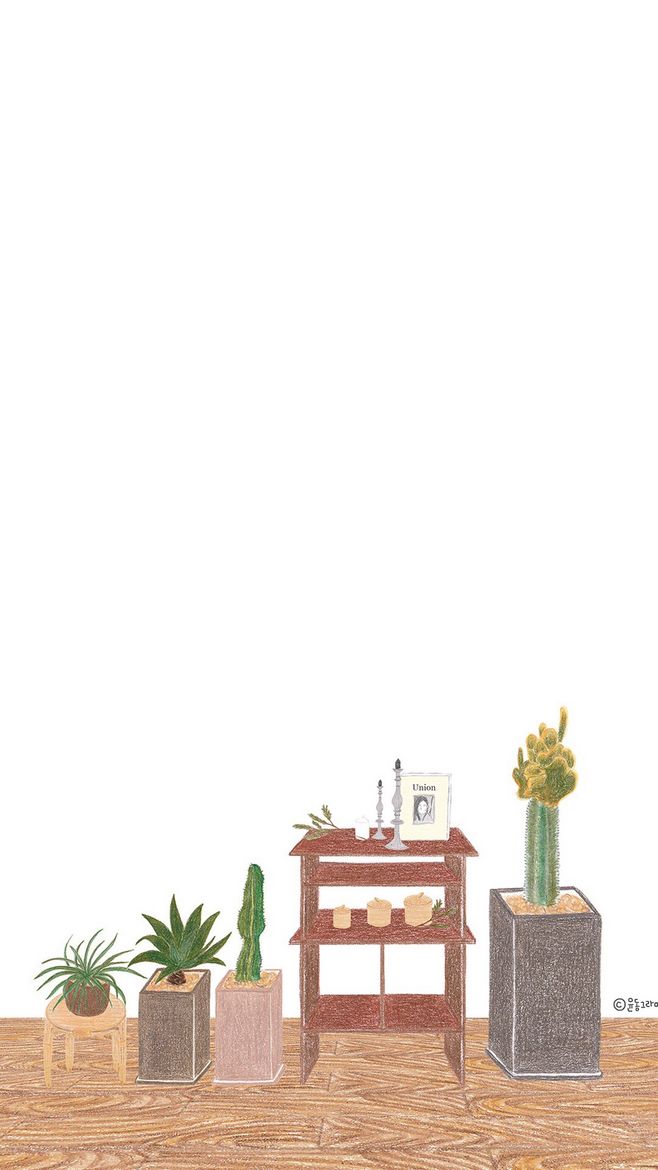 教师如何教，学生就如何学，而讲解又是体育教师传授基本知识、技术、技能最重要的、也是最基本的教学手段，同时也是使学生建立正确技术概念的基本途径。所以，教师讲解示范的水平与能力如何，直接影响体育教学的效果。

       在多年的教学实践中体会到同样的教材，采用不同的教学方法及讲解示范，收到的效果是绝对不同的。
◆◇◆◇◆◇◆◇◆
◆◇◆ 






◆◇◆
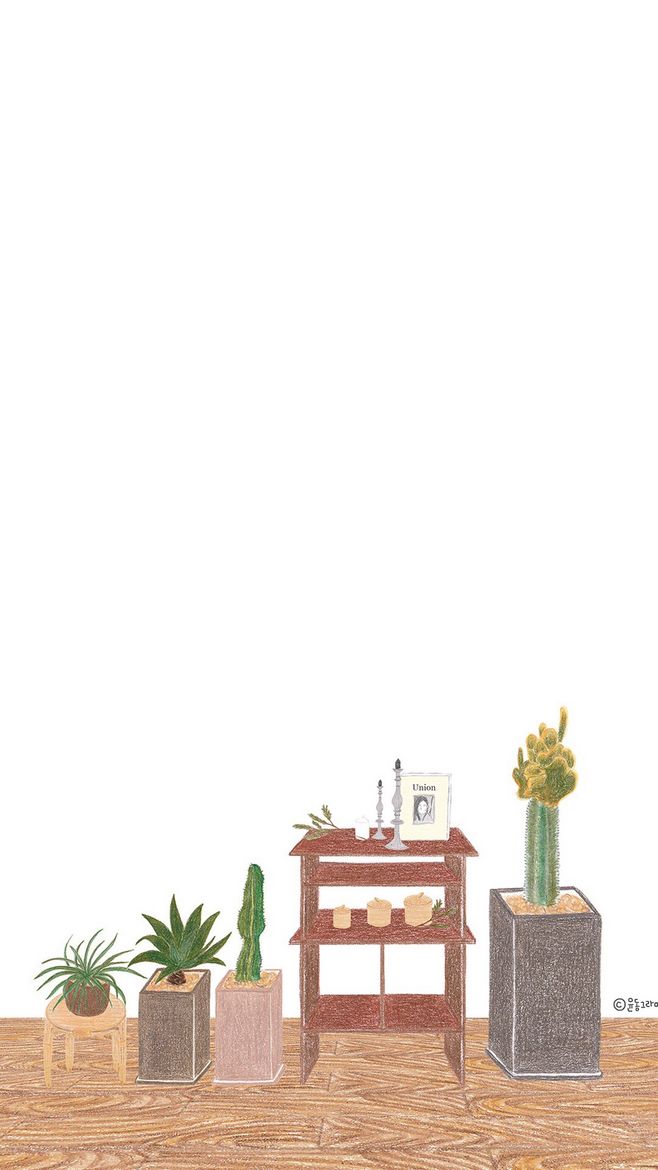 目录
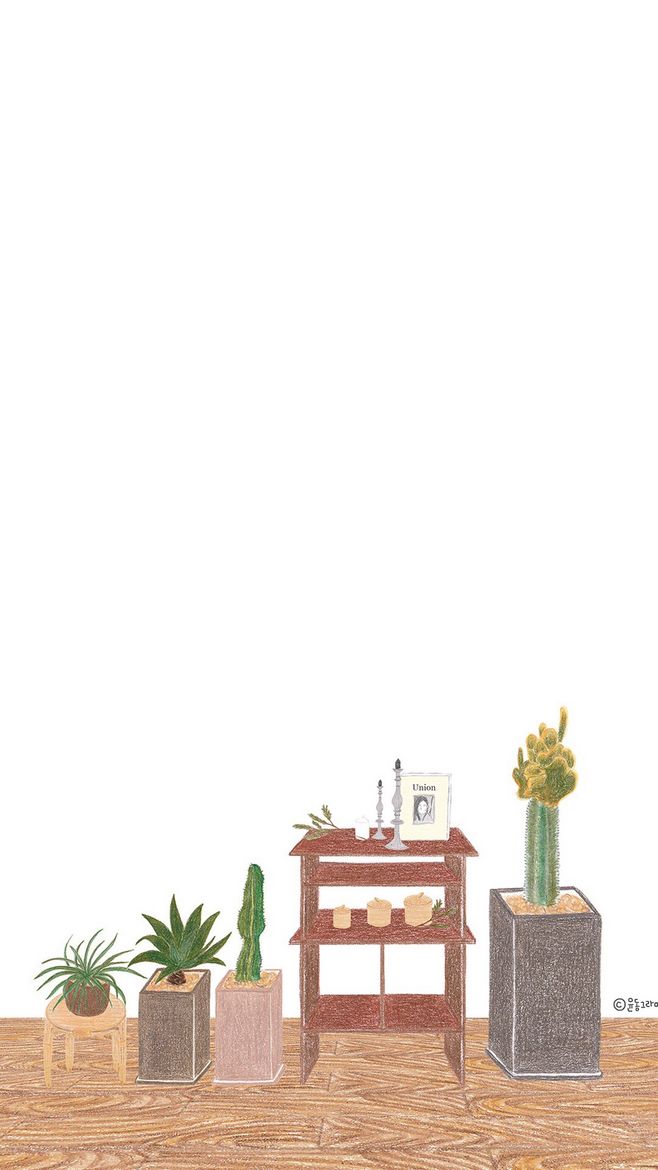 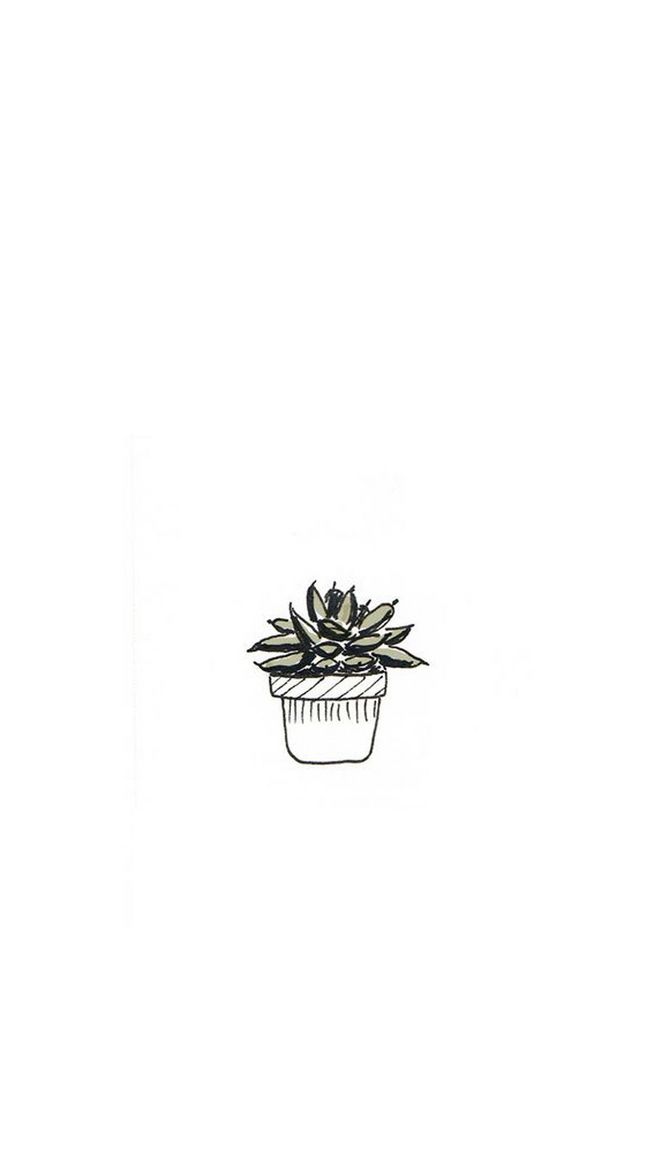 一、方法得当，讲解到位
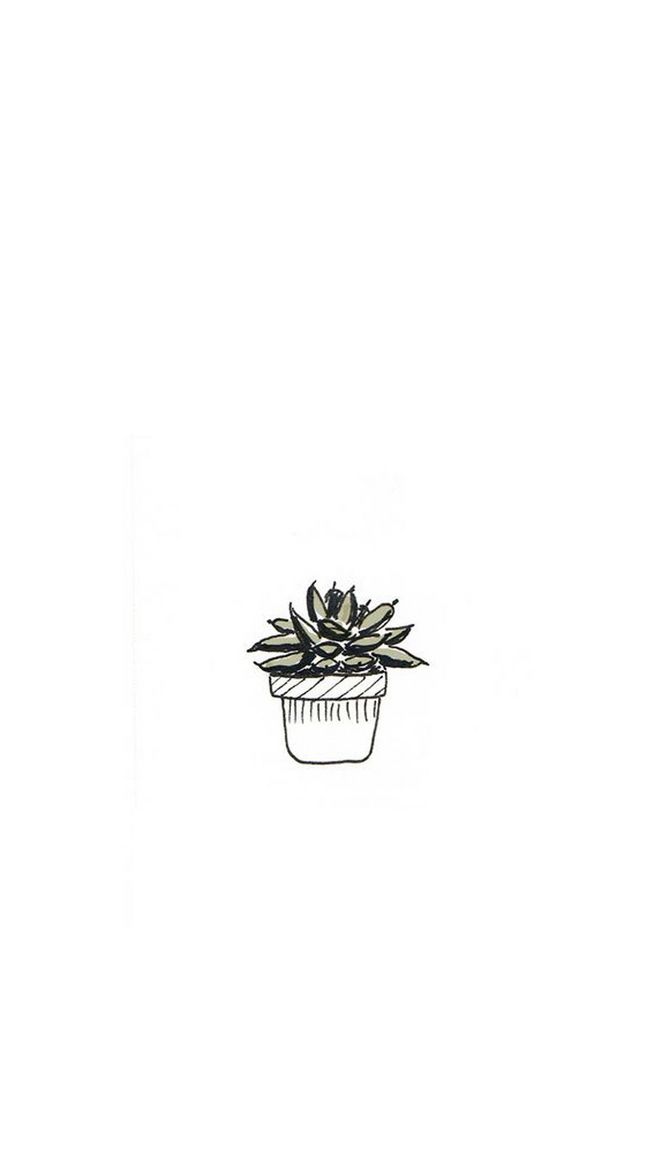 二、示范完整，动作到位
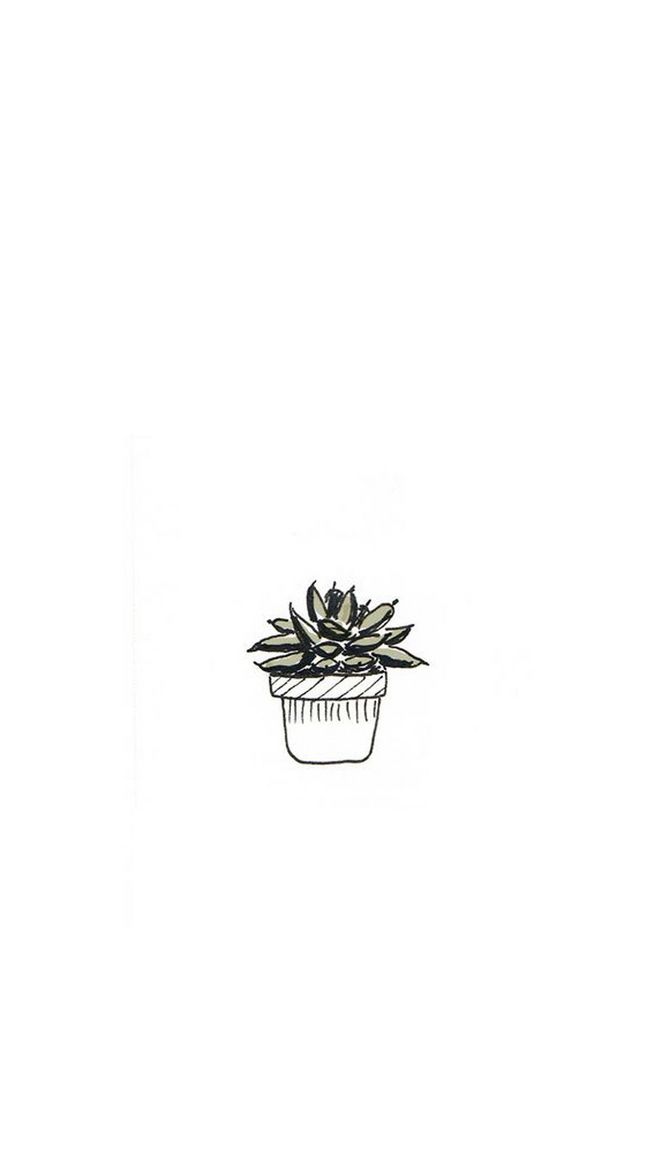 三、结合运用，激发创新
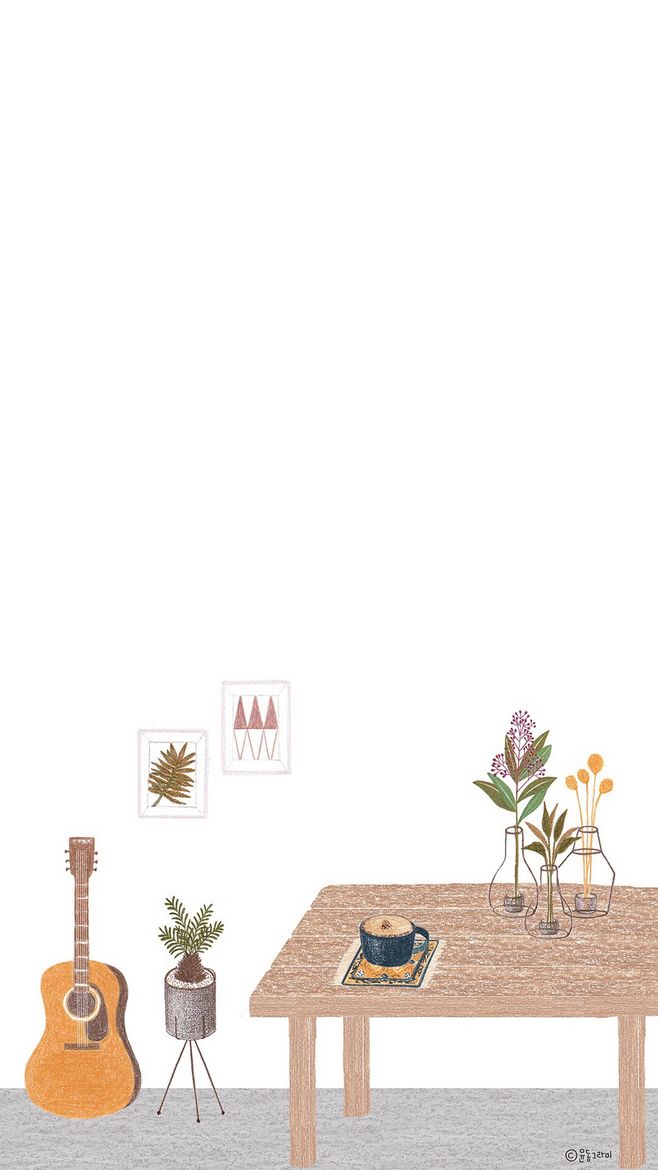 壹
方法得当，讲解到位
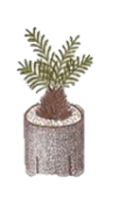 一、方法得当，讲解到位
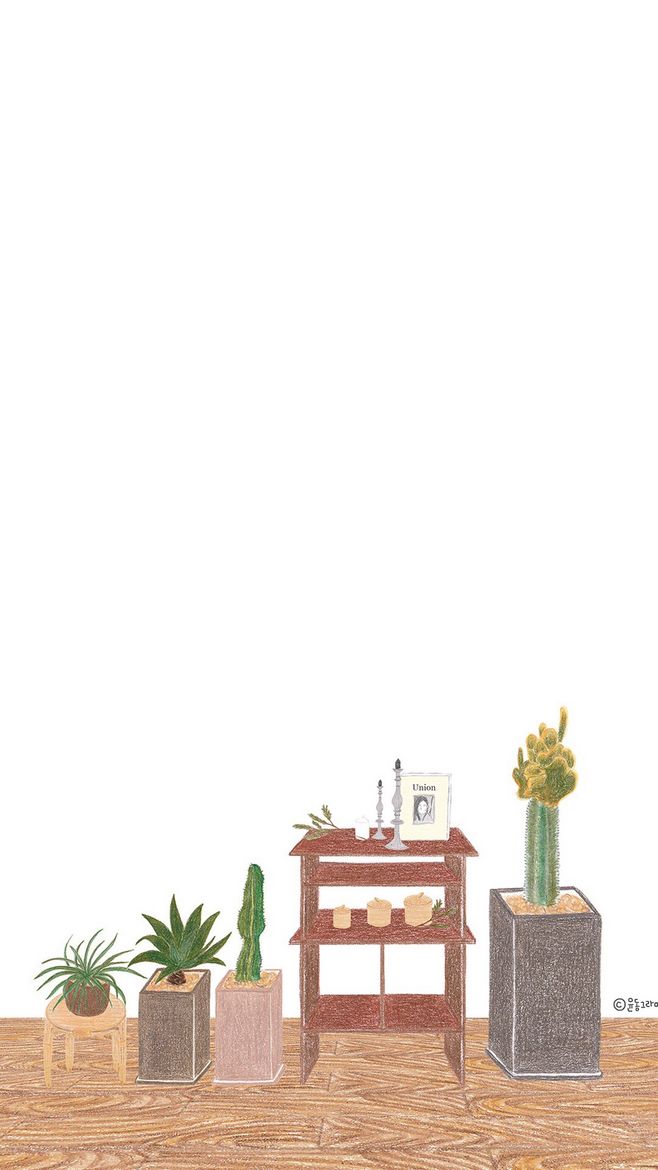 1.讲解要首先抓住教材关键，突出重点、难点。
2.讲解要准确精炼、生动形象
3.讲解形式要多样化。
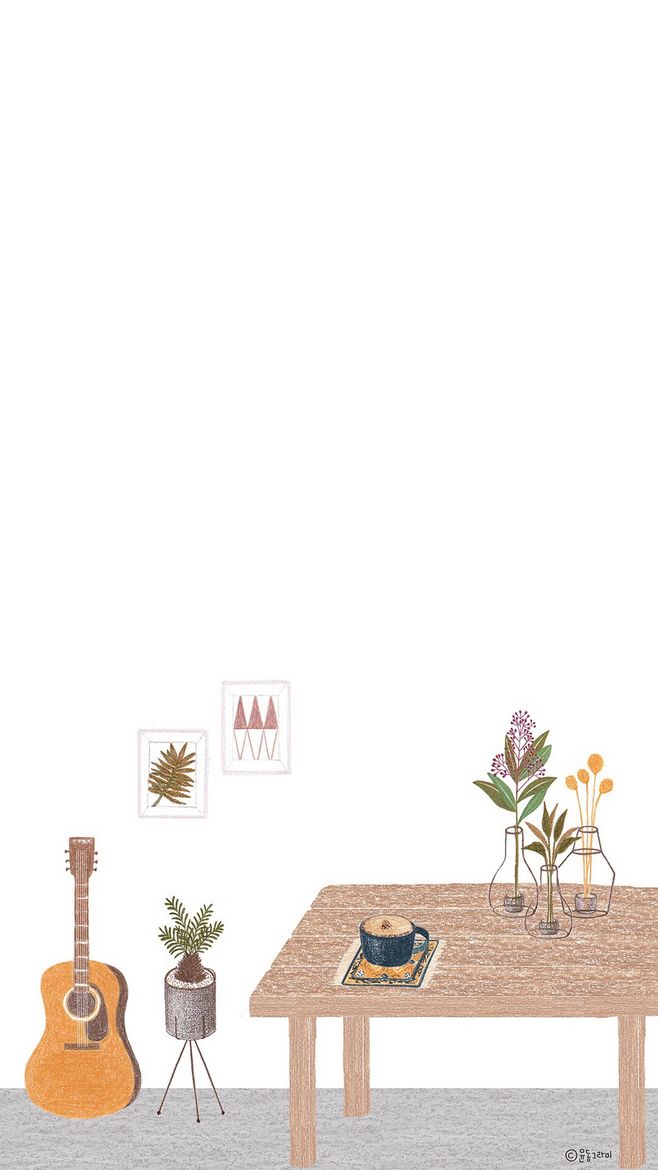 贰
示范完整，动作到位
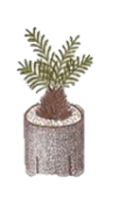 二、示范完整，动作到位
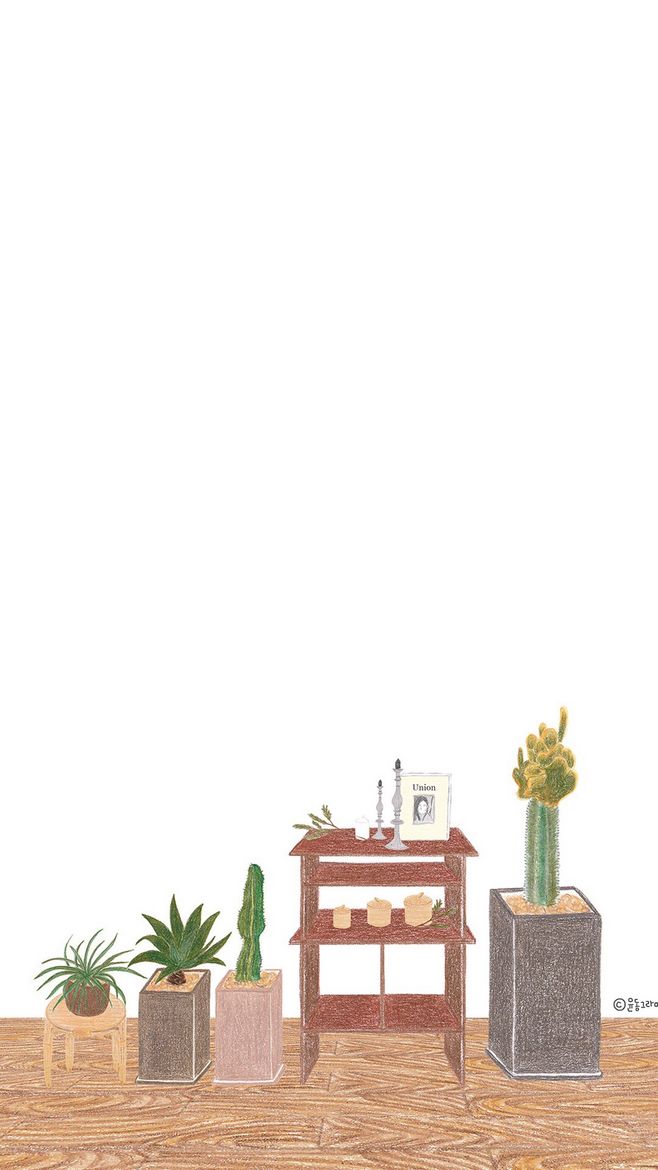 1.示范目的要明确。
2.示范的位置、方向要正确
3.示范的形式要多样化。
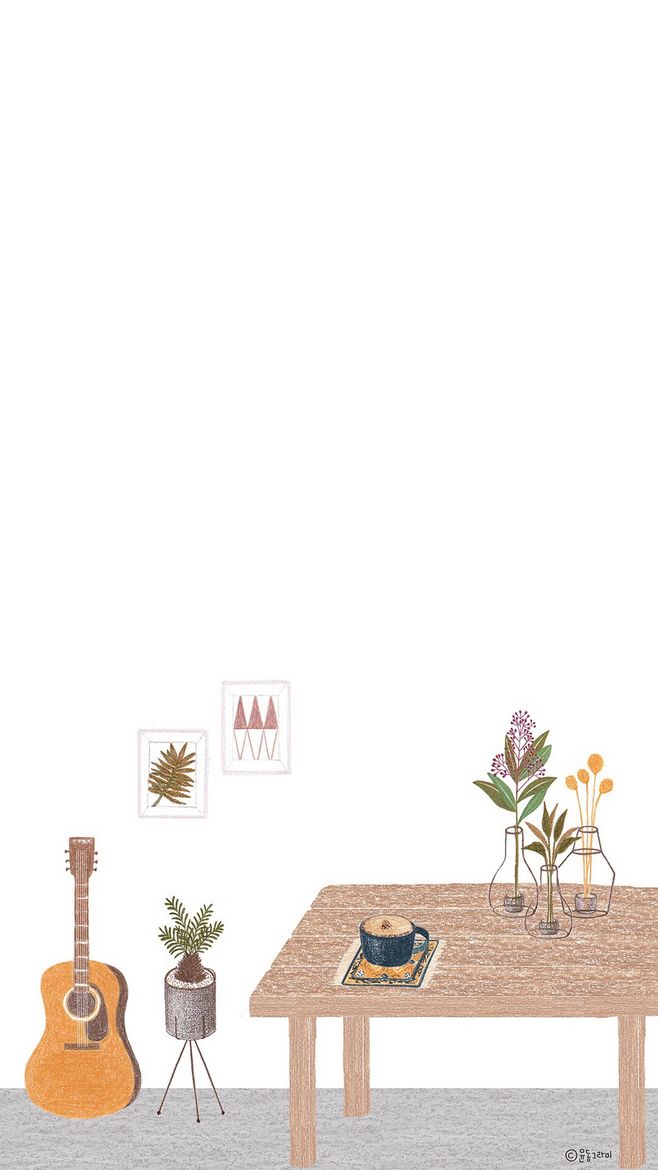 叁
结合运用，激发创新
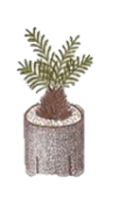 三、结合运用，激发创新
在体育课堂上，教师的示范是学生感知动作外部形象的基础，而讲解则是让学生了解动作内在规律的重要工具，两者结合运用能够缩短学生对技术动作的认识过程。
在教学中，教师应该尽量少讲，使用权教学内容保持一定的思维价值，推动学生思维能力的发展，掌握创新的方法。
在体育教学的过程中，可根据具体情况采用重复示范，并指出动作的重点、难点；或先讲解后示范、也可边讲解边示范。
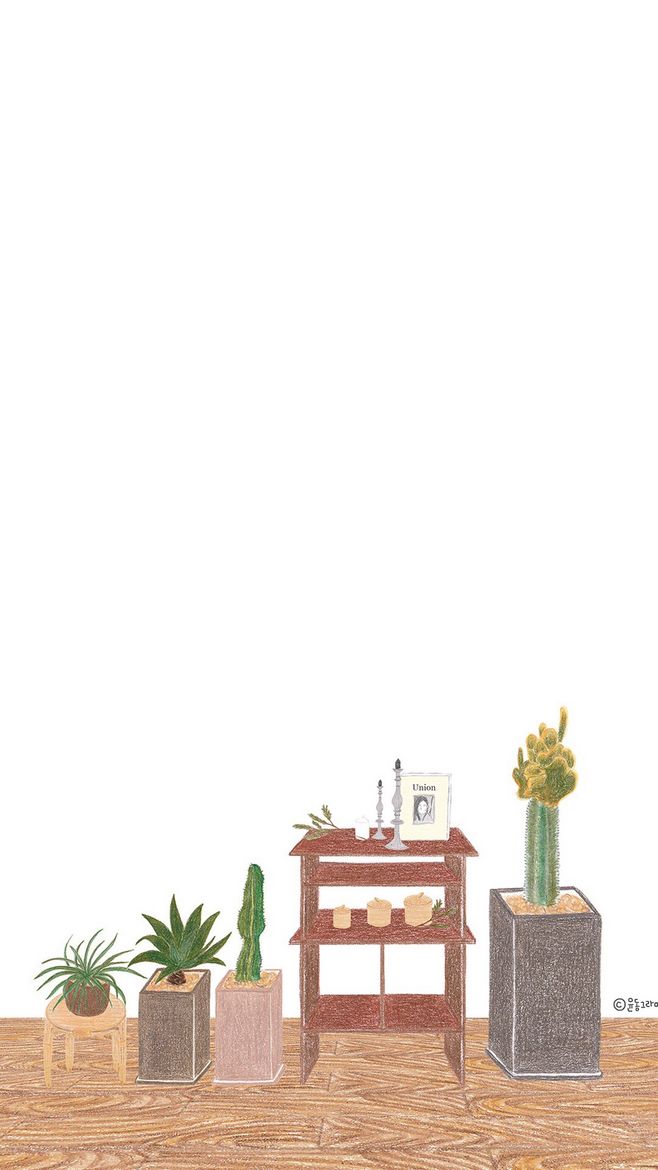 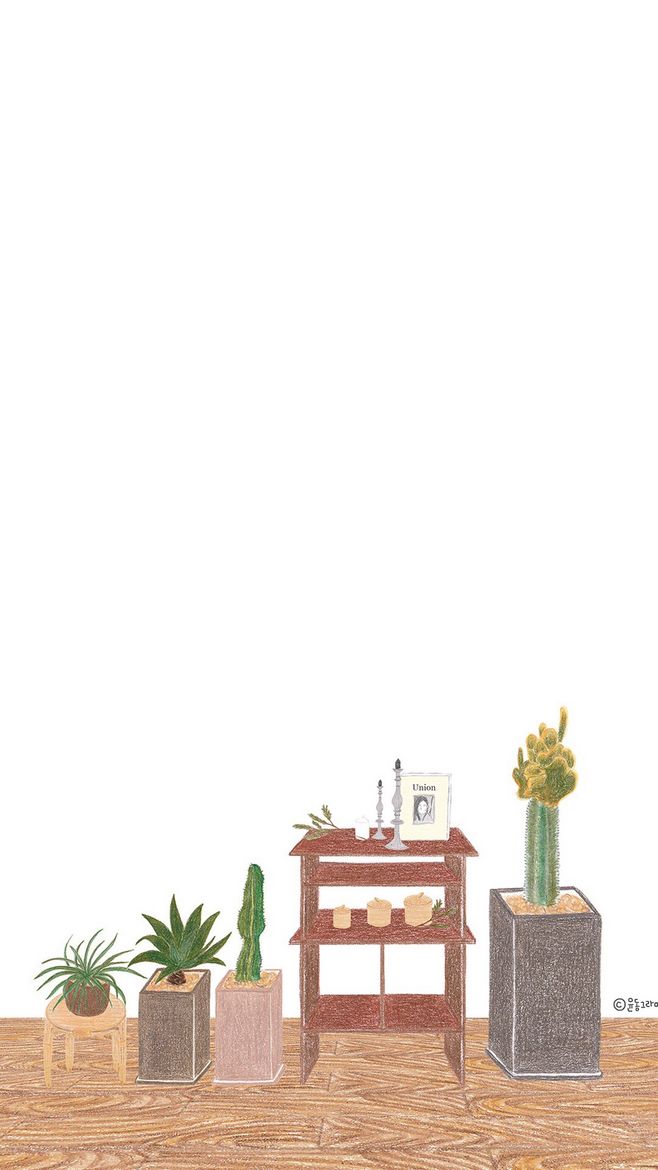 感谢
◆◇◆◇◆◇◆◇◆
顾琳
您的聆听
GAN XIE NIN DE XIN SHANG